The Structure of the Proton and HERA
Proton structure and what have we learnt from HERA
1989 – before HERA
The first years
Some of today’s results
Summary
Max Klein
(H1 and ATLAS)
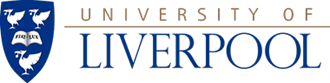 M.Klein HERA & p Structure 12.5.2009
1
1989 – BCDMS (μp) – F2
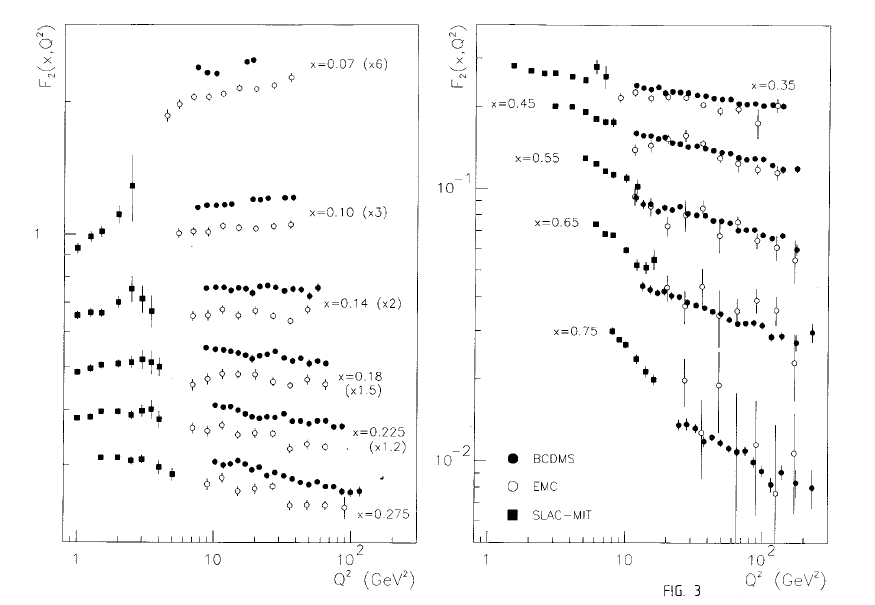 x=0.07-0.75
Q2=9-230 GeV2

EMC?

High x – low y?

~2% accurate

p and d data
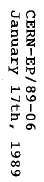 M.Klein HERA & p Structure 12.5.2009
2
1989 – BCDMS (μp) – R and xg
NLO QCD: y > 0.14
Non-singlet: x>0.275 (xg=0)
Singlet+non-singlet (xg ~(1-x)c)

Λ = 220 ± 15 (st)± 50(sy) MeV
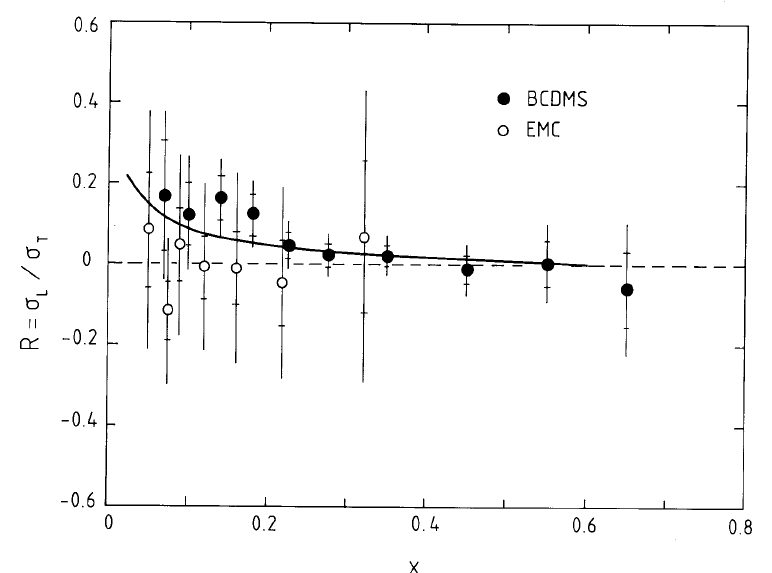 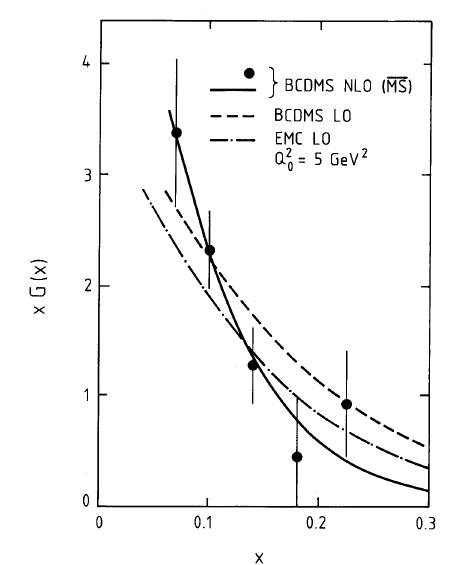 Curve: NLO QCD with
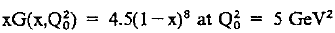 M.Klein HERA & p Structure 12.5.2009
3
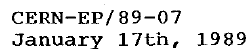 1989 – CDHS (νFe) – structure functions
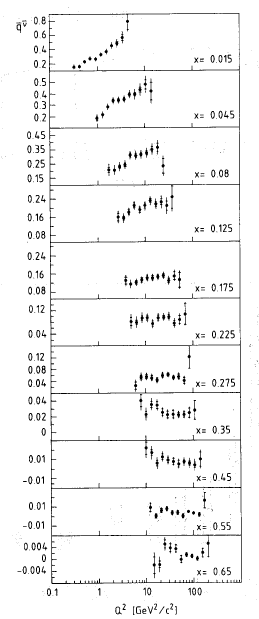 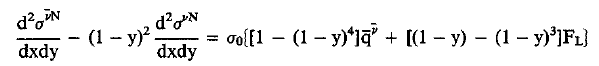 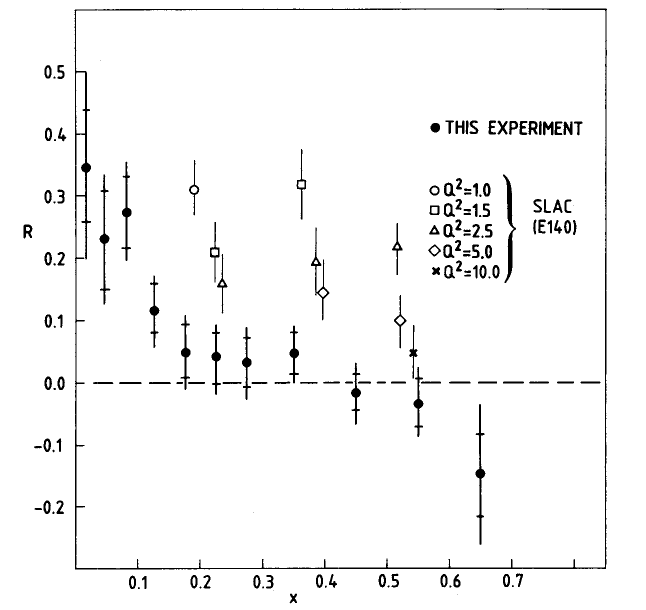 CDHS
F2, xF3 , FL

x=0.015-0.65
Q2=0.8-210 GeV2

Iron target

Confirm BCDMS over EMC

Large scaling viol’s at low x

FL from y dependence
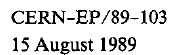 M.Klein HERA & p Structure 12.5.2009
4
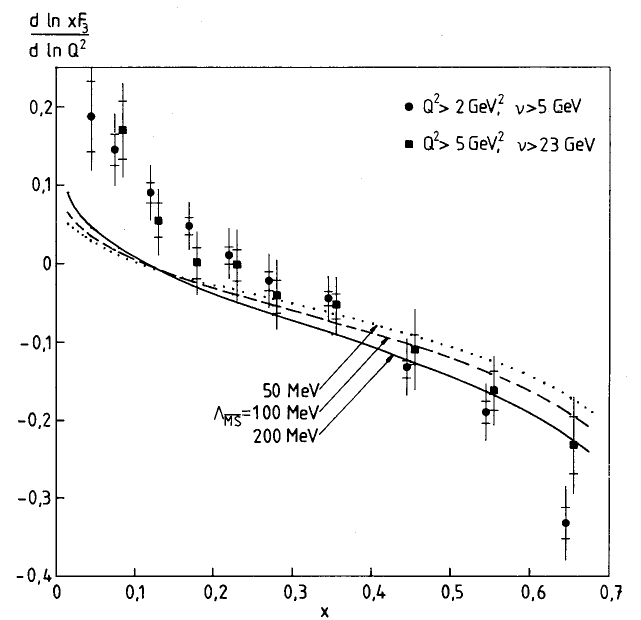 CDHS (νFe)   NLO - QCD
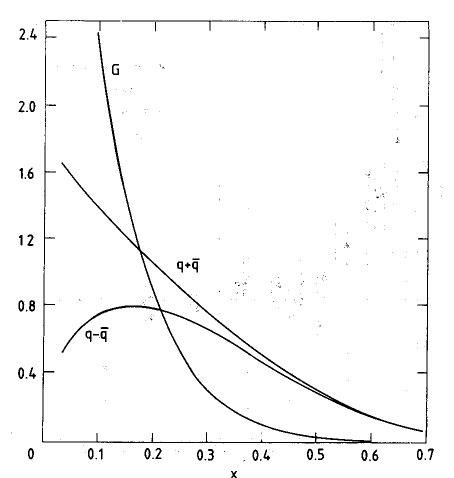 xg ~ (1-x)c
with error band

q=x(u+d+s+c)
q-qbar=x(uv+dv)

c=0

derivative – QCD??
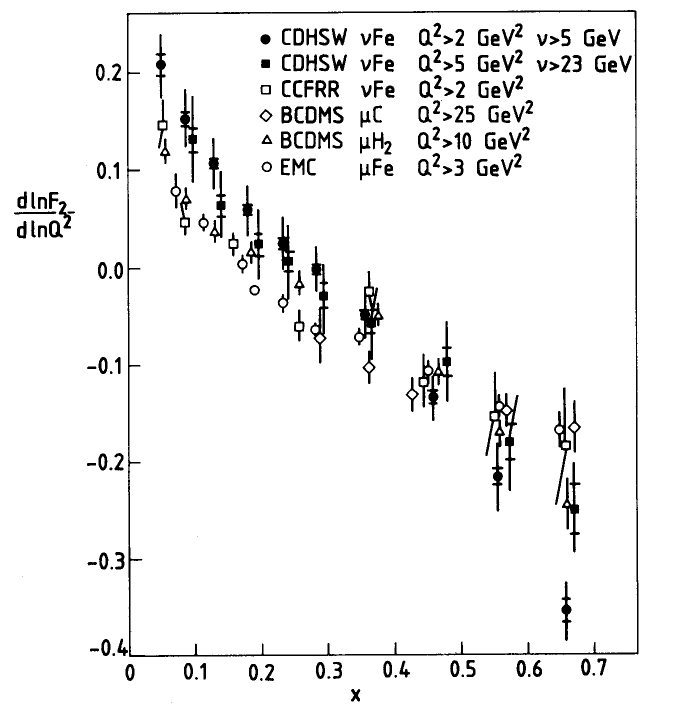 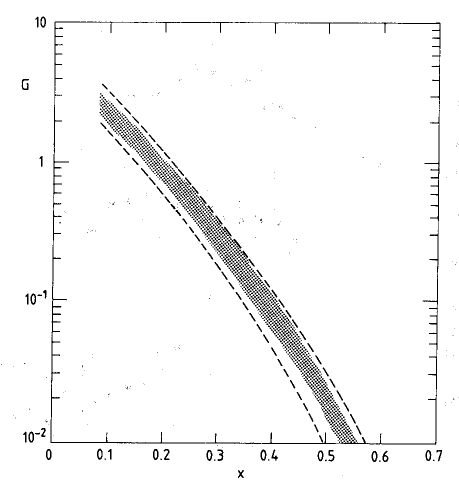 M.Klein HERA & p Structure 12.5.2009
5
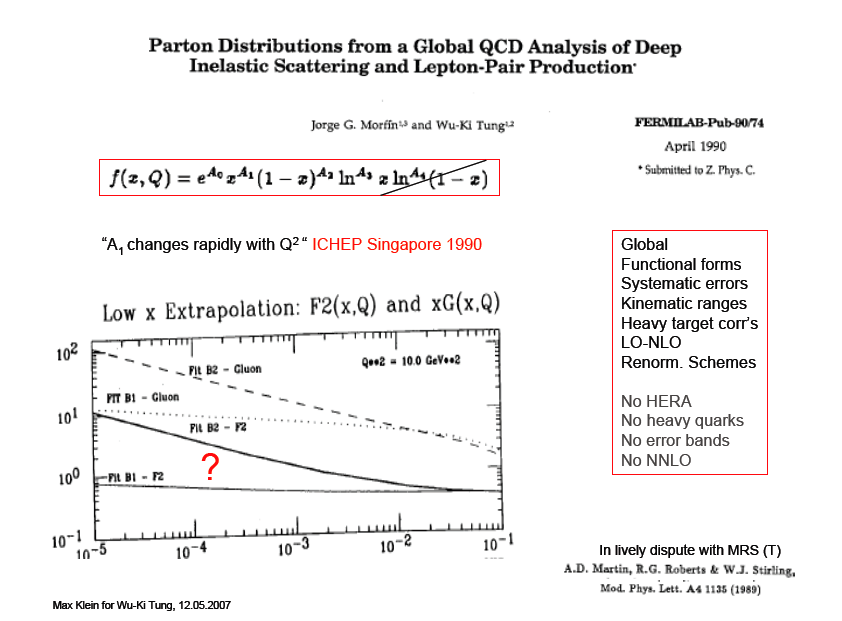 M.Klein HERA & p Structure 12.5.2009
6
LAr (Pb –elm, SS –hadr) σhad =50%/√E
SpaCal (elm+hadr) σelm =12%/√E
B/C/FST
CIP
Driftchamber (CJC) …
Trigger: LAr, CIP, FTT, BST 

Alignment (trackers, Comptons)
Calibration (kinem. peak, DA)
Luminosity: ep epγ (1%)
MC simulation GEANT3 + physics

Redundant reconstruction of the
kinematics from e and h final state.
‘Removal’ of Radiative Corrections.
H1
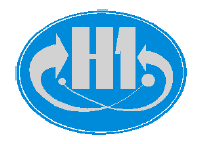 A neutral current DIS event in the H1 detector
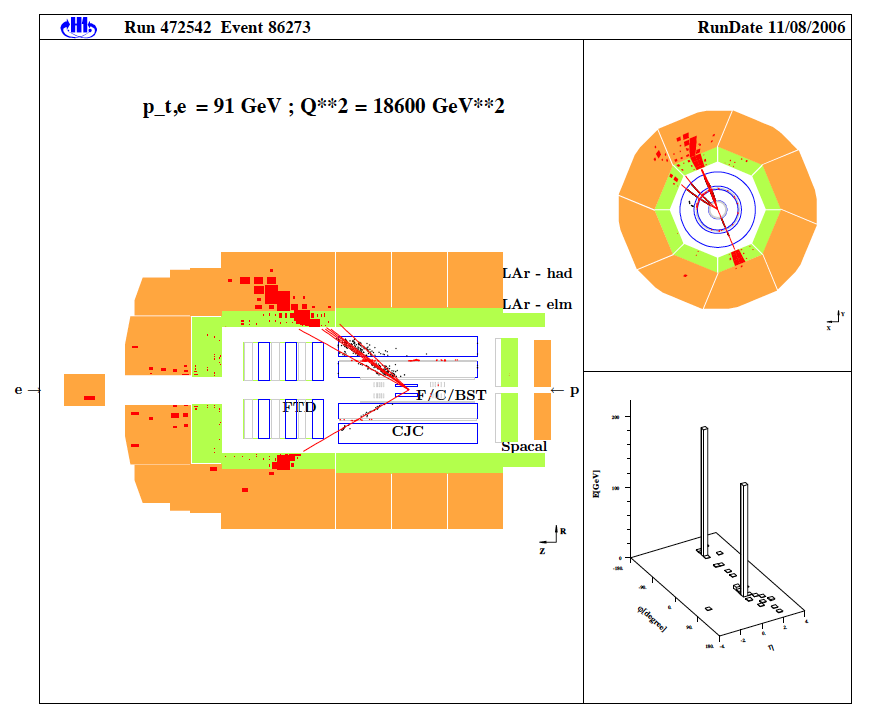 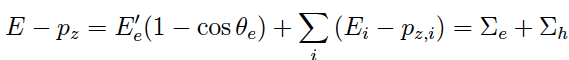 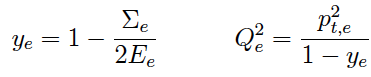 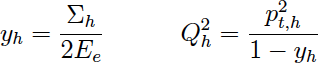 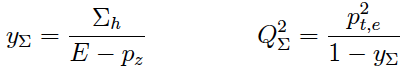 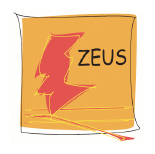 Uranium/Sc –elm and hadronic
     σelm =18%/√E, σhad =35%/√E
MVD (fwd, central)
Driftchamber (CTD) …
Trigger: Calorimeter
ZEUS
A charged current DIS event in the ZEUS detector
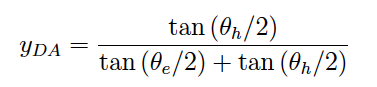 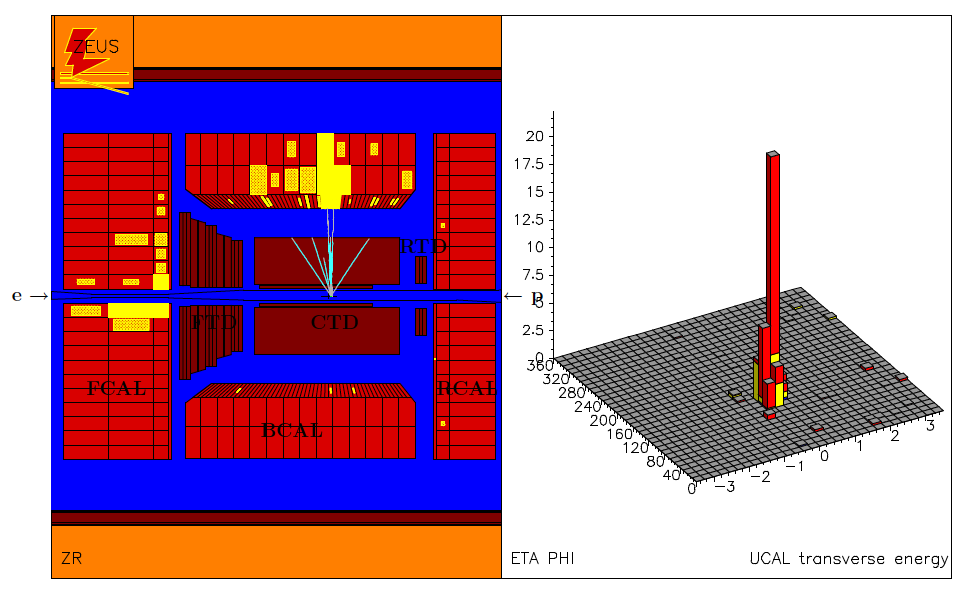 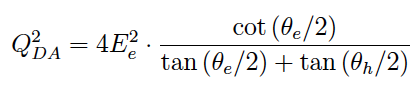 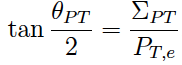 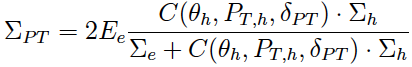 Calibration and alignment methods
and L measurement similar as for H1. Kinematic reconstruction different,
which is at the origin of a systematic
error compensation in the combination
of the H1 and ZEUS cross section data.
Inverse neutrino and anti-neutrino scattering off p’s
The first papers
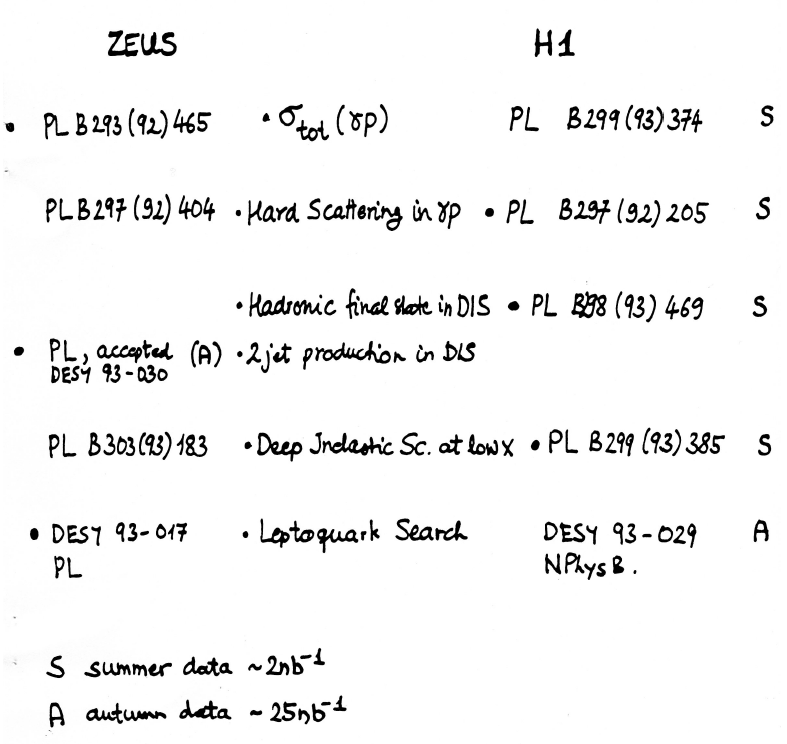 M.Klein HERA & p Structure 12.5.2009
9
F2=νW2
2009
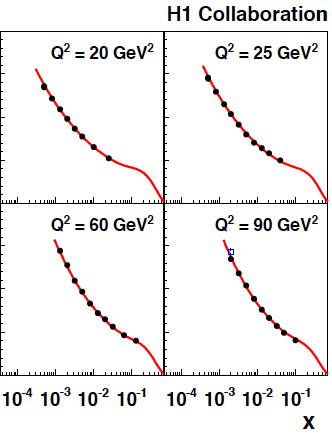 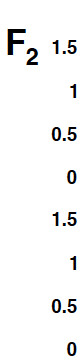 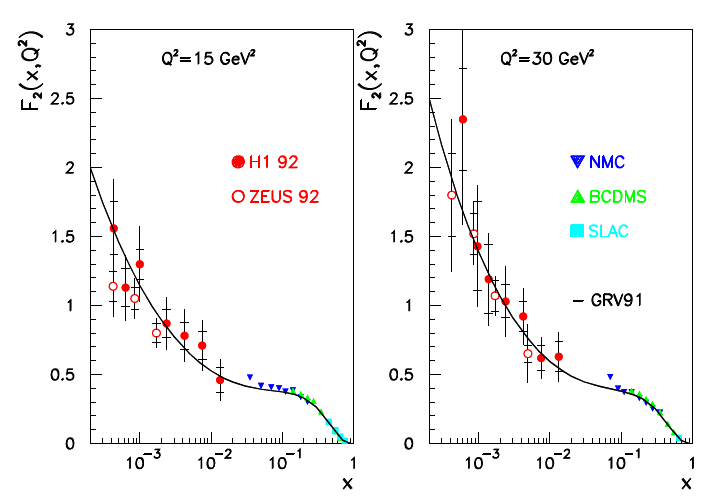 Most recent
F2  from 00
L=22 pb-1
H1: e and Σ
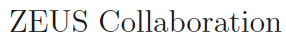 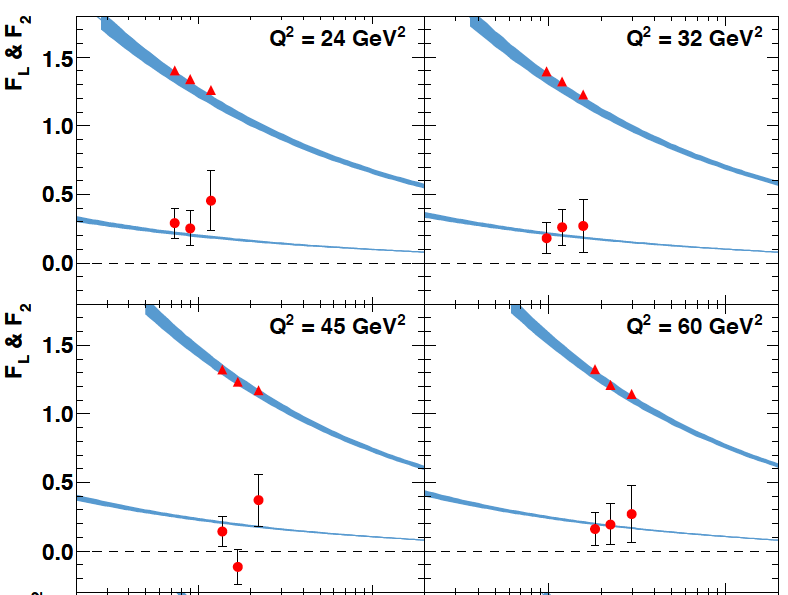 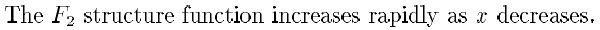 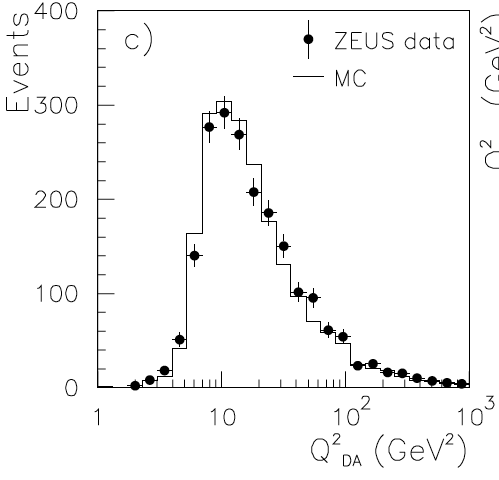 First F2 data
taken in 1992
L=0.03 pb-1
H1: e and h
ZEUS: DA
Most recent
F2,L  from 07
14+7+44 pb-1
ZEUS: e
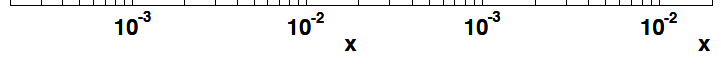 σr Errors in 2009
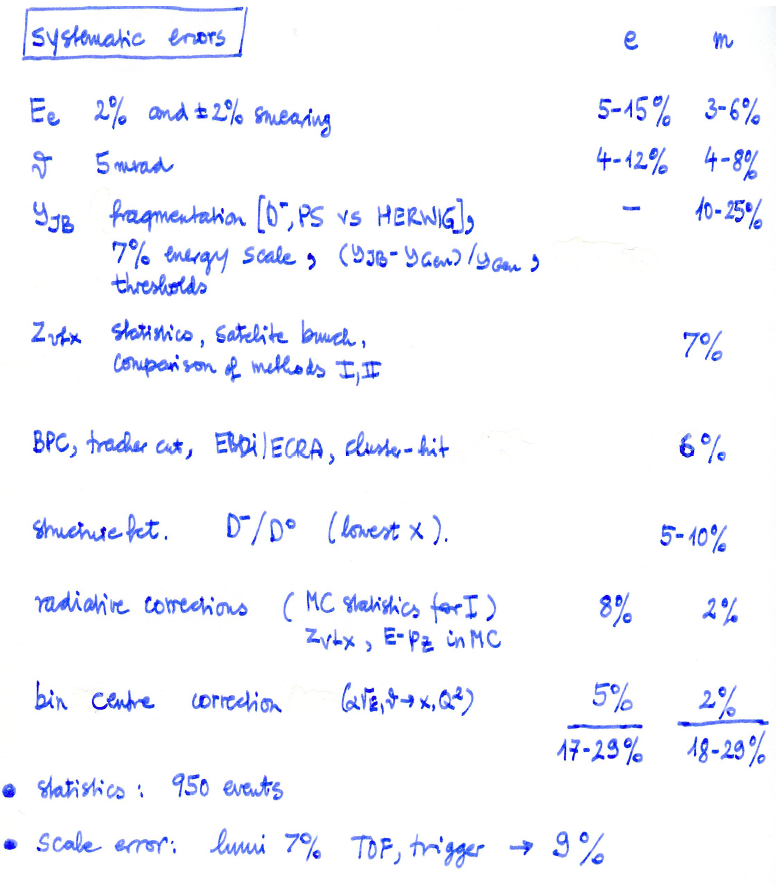 Spacal
Double angle calibration: 0.2%

BST /CJC/ BDC                0.2mrad

Noise at low y              3% at 0.01




z vertex                               0.3%



 eID:                                  max 1%
 BDC                                       0.5%

Iteration                                    --


RC to alpha in MC              0.3%


Negligible
------------------------------------------
                                           1.3-3%

~106

+ Lumi 1.2%                 trigger  --
H1 April 2009
H1 July 1993
M.Klein HERA & p Structure 12.5.2009
11
Rapidity Gaps  F2D
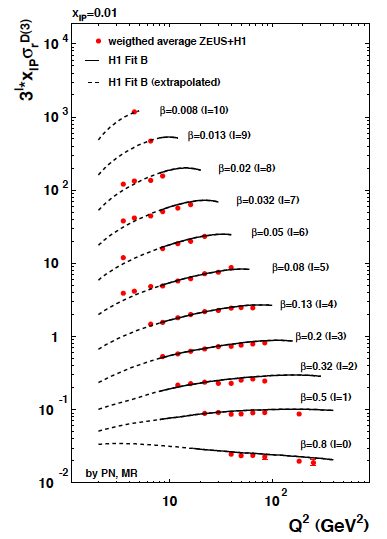 M.Ruspa DIS09
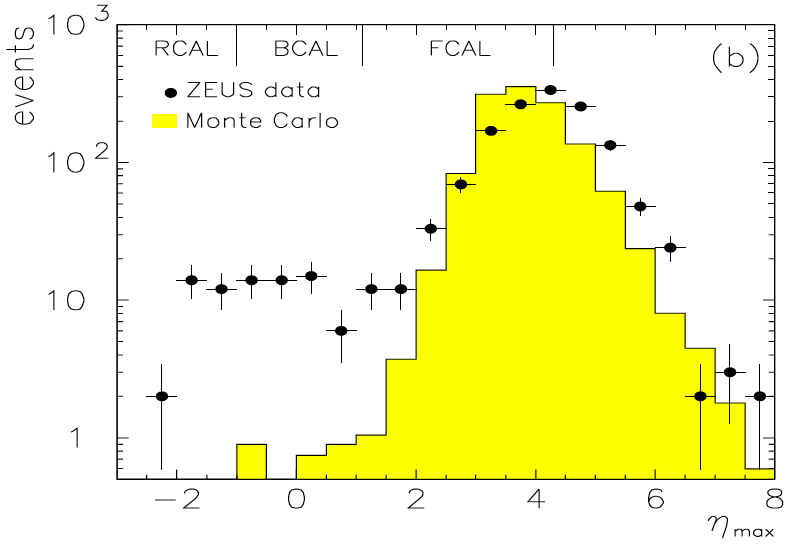 ZEUS DESY 93-093
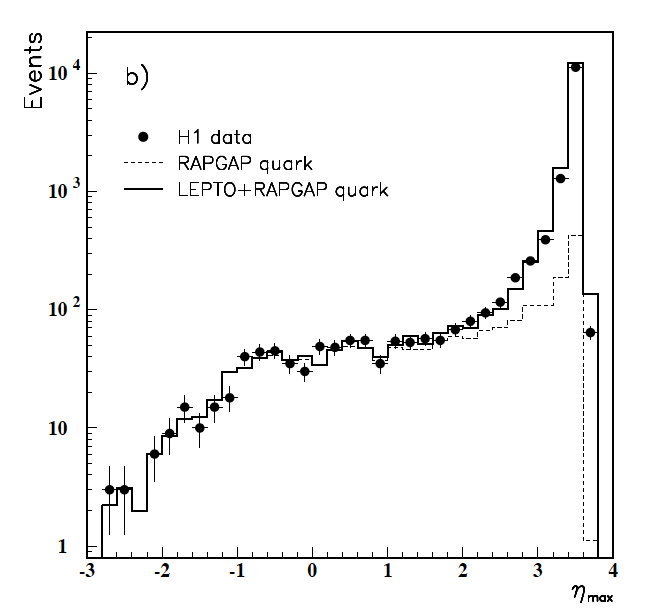 Normalisations, LRG vs L/FPS
Regge + QCD. Dijets to fix xg at large β. Cf P.Newman
H1 DESY 94-133
M.Klein HERA & p Structure 12.5.2009
12
Meeting on the Future of HERA [24.9.1994]
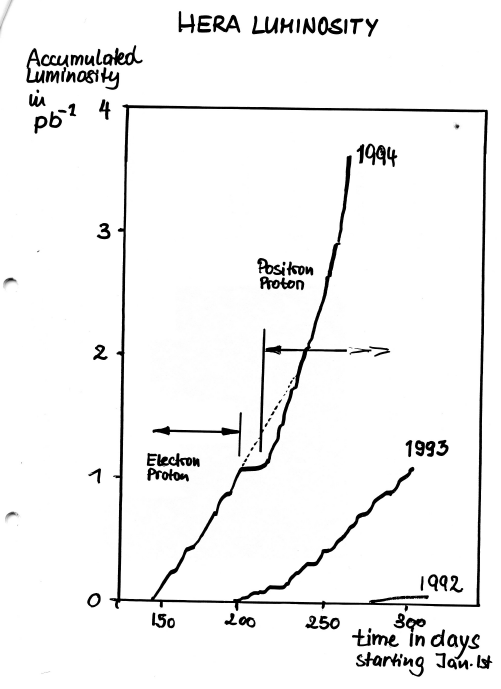 F.Sciulli: ep with high luminosity

M.K. First measurement of FL

R.Brinkmann: HERA – e

F. Willeke: HERA – p

also HERMES and HERA-B talks

Foundation of luminosity 
    upgrade programme
F.Willeke [εHERA= 5 (93)—10 (94)—20 (9/94)%]
M.Klein HERA & p Structure 12.5.2009
13
Simulated R in 1994..
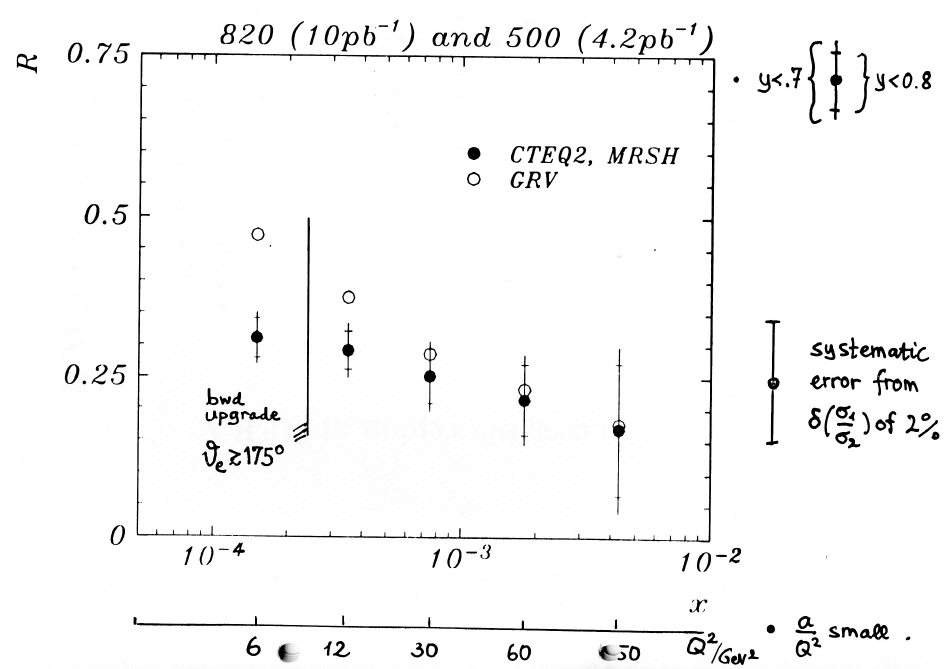 MK future of HERA meeting
M.Klein HERA & p Structure 12.5.2009
14
HERA 1992-2007
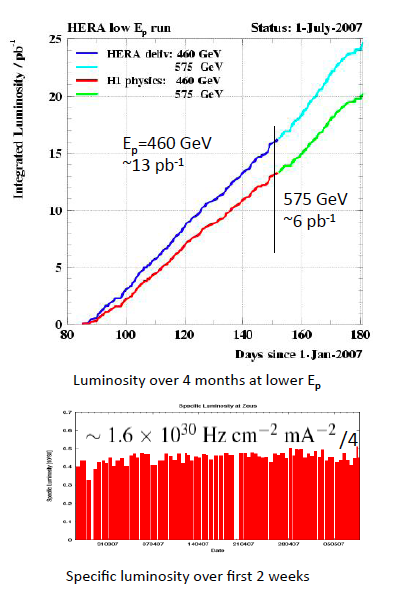 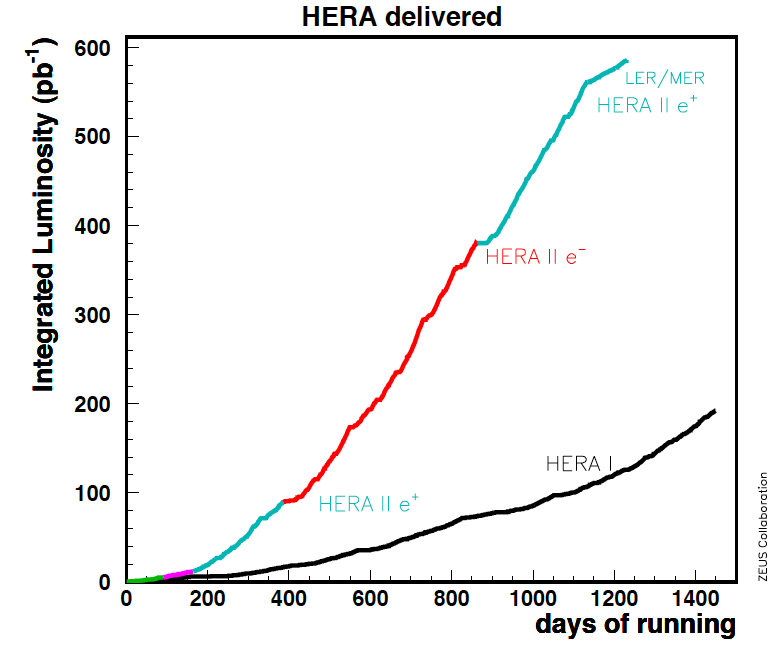 Lepton Beam Polarisation
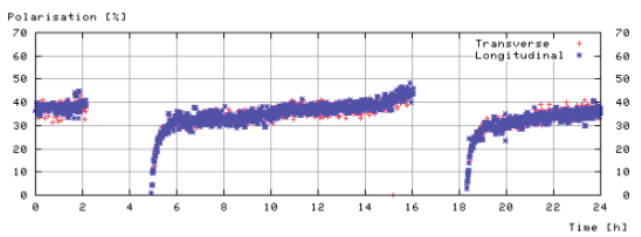 M.Klein HERA & p Structure 12.5.2009
15
Quark Substructure?
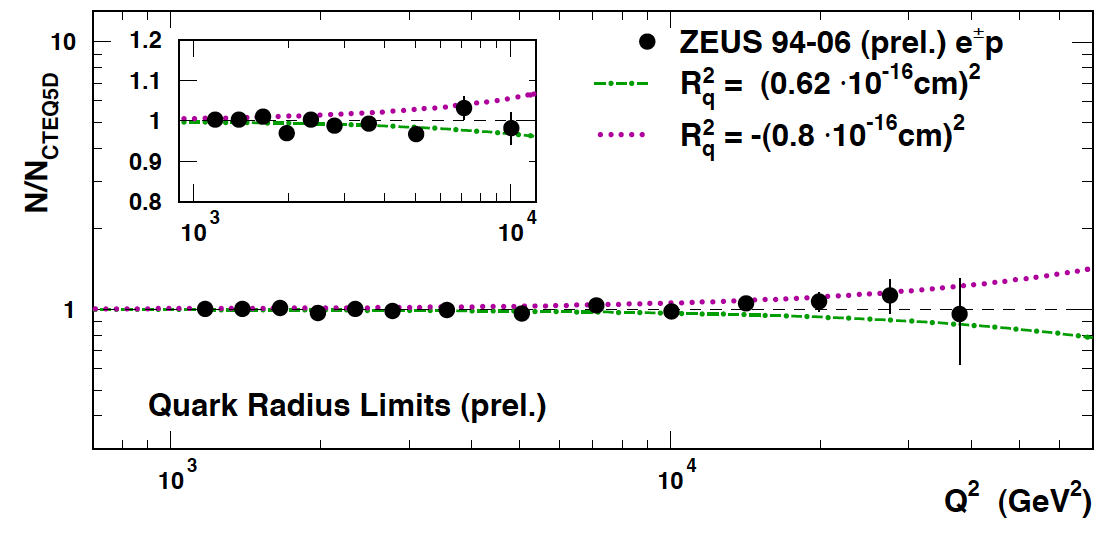 Preliminary results based on
full HERA statistics:

no substructure of quarks, no q*,
corresponding limits on CI, ED,..
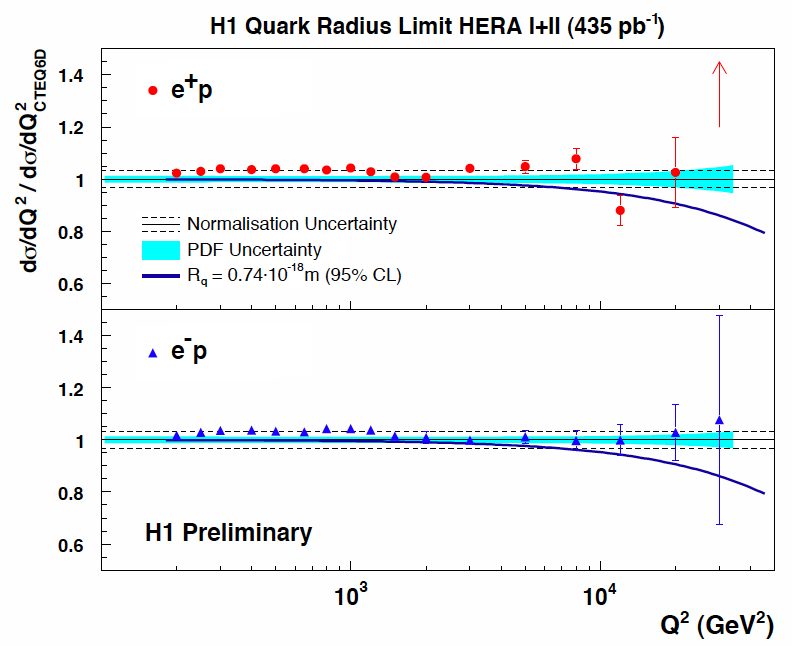 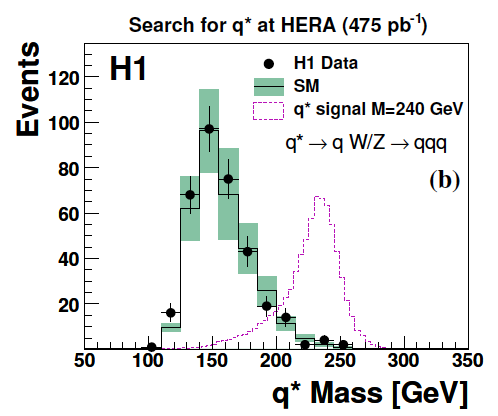 DESY 09-040
M.Klein HERA & p Structure 12.5.2009
16
The most precise F2 measurement, H1
H1: DESY 09-005 

Based on methods detailed in 08-171,
medium Q2 accessed with maximum 
precision [1.3-2%]

Reanalysis of 97 (820 GeV) data, 
+0.5% (lumi) and small change of Q2
dependence due to reweighting error.
Both data sets combined to one.
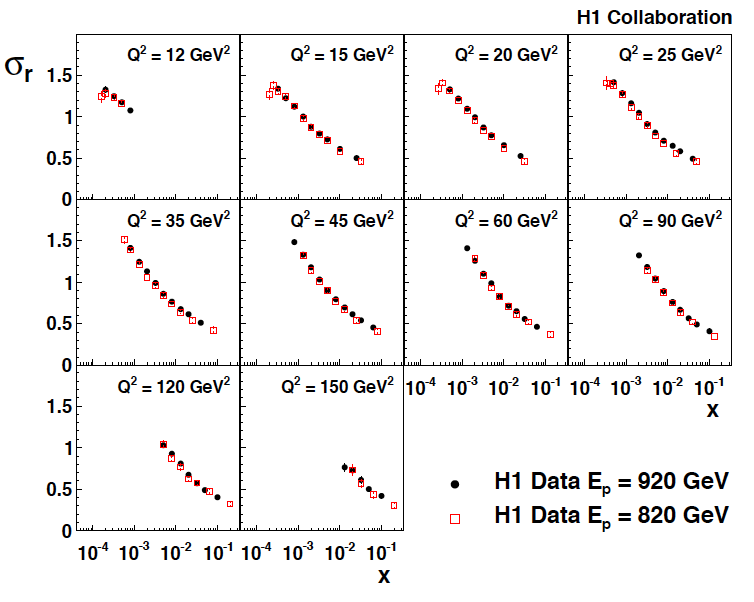 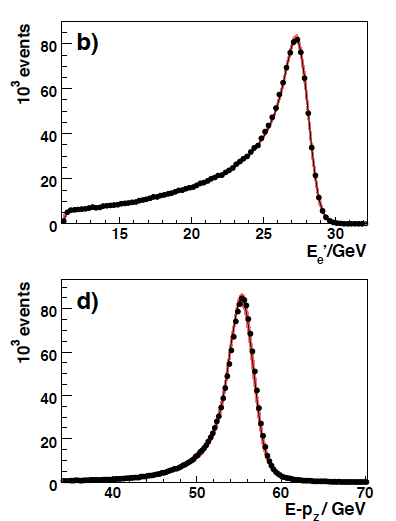 Electron scattered into SpaCal (“backwards”). Track with BDC
cross checked with CJC and BST. 920 data taken in 2000,
just before break for the luminosity upgrade of HERA..
H1PDF2009
H1: DESY 09-005
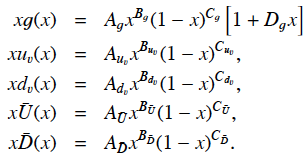 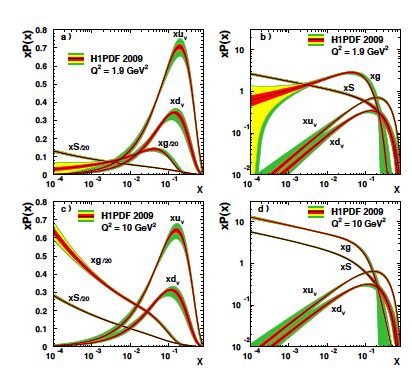 χ2dof=587/644, Q02=1.9
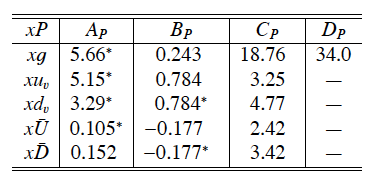 Sea at low x fixed by F2 (if d=u!)
Gluon at low Q2,x uncertain, expressed
via Q02 variation; at high x too, expressed
as parameterisation choice variation. Get
astonishingly easy a high sea at large x..
Large uncertainties at high x (masses)
“p is glue for x < 0.1!”
  for Q2  >  few GeV2   (DIS)
Combination of H1+ZEUS Data
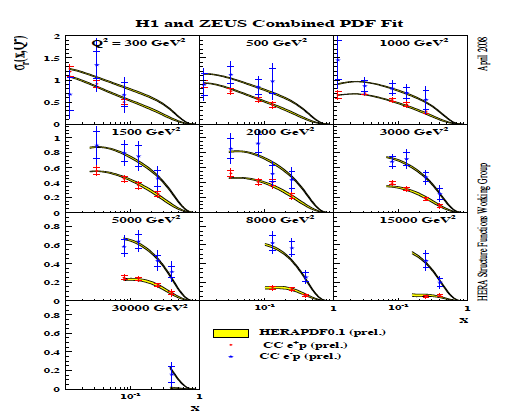 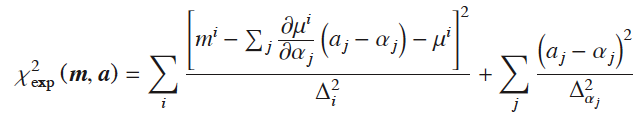 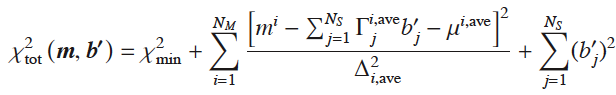 Minimisation for more than one data set with possible systematic error correlations among the
sets (>100 sources in H1/ZEUS). Being used for
data combination and QCD fit (as in H1 F2 papers)
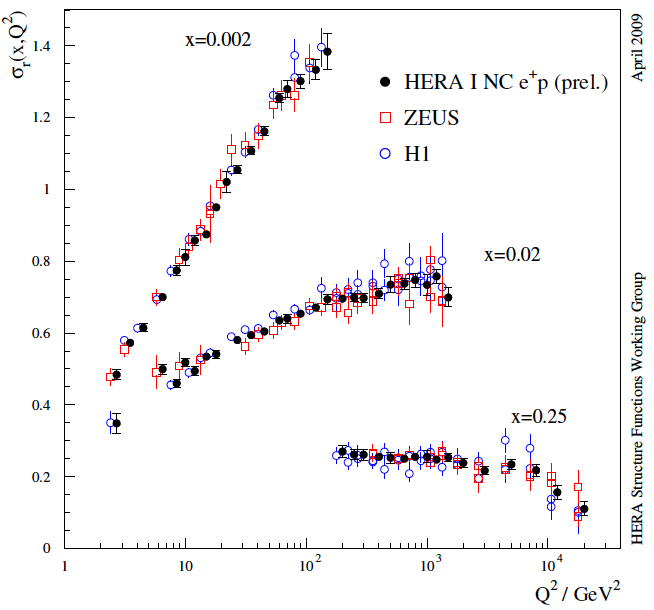 Combinations: 06/07 high Q2 mainly
DIS08:  attempt for full systematic analysis 
including joint QCD fit to combined data.

DIS09: Madrid, end of April: new preliminary:
adapt to modified χ2, include new
H1 data (which are 1.3-2% accurate
in the bulk region). Fit close to H1pdf09:
VFNS, Q02,parameterisation and uncertainties
The new high Q2  CC (e-pνX)  measurement  by ZEUS
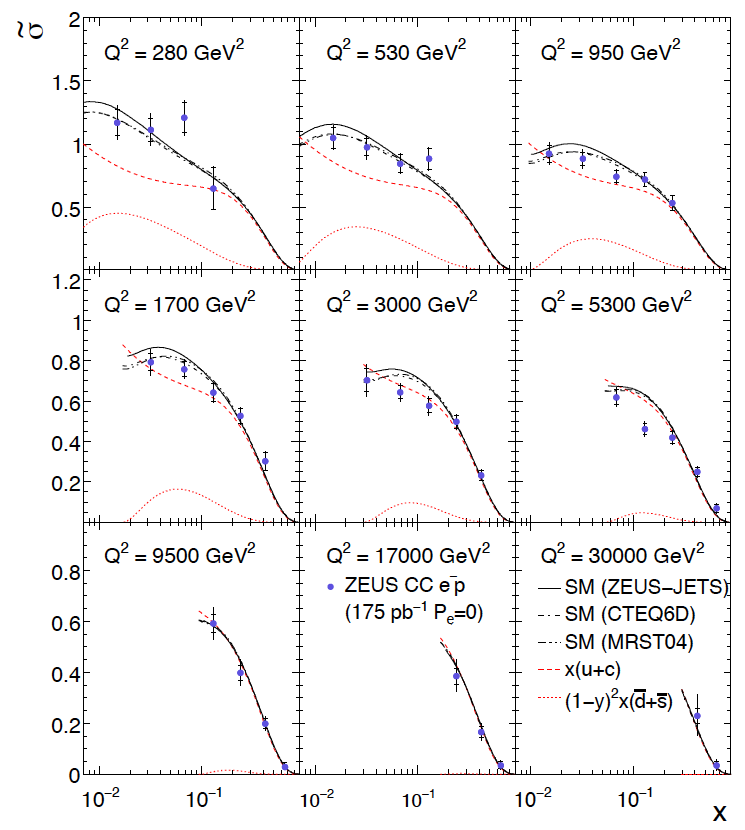 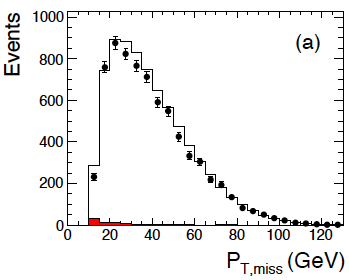 DESY 08-177, submitted
HERA II, 175 pb-1
CC depends linearly on P
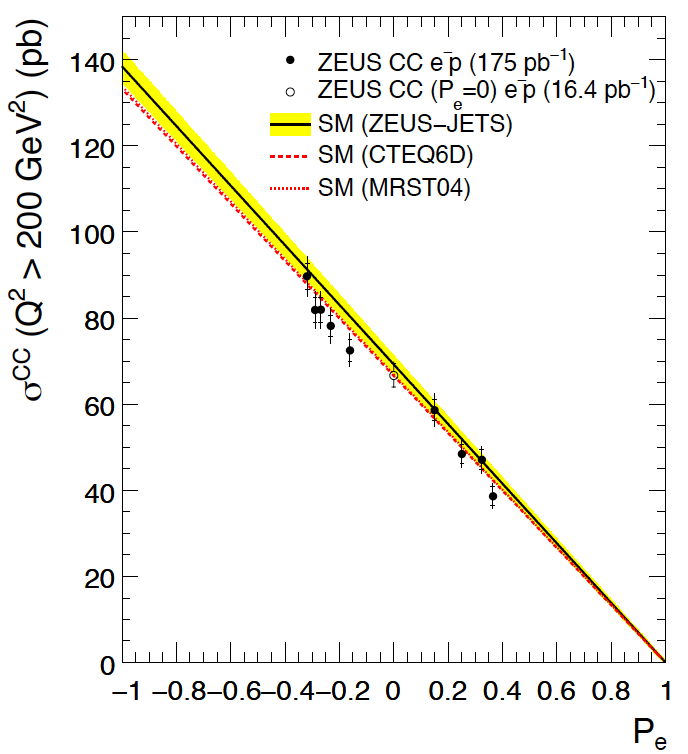 u/d at large x -  parity violation A±
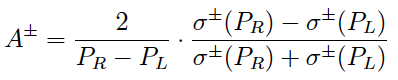 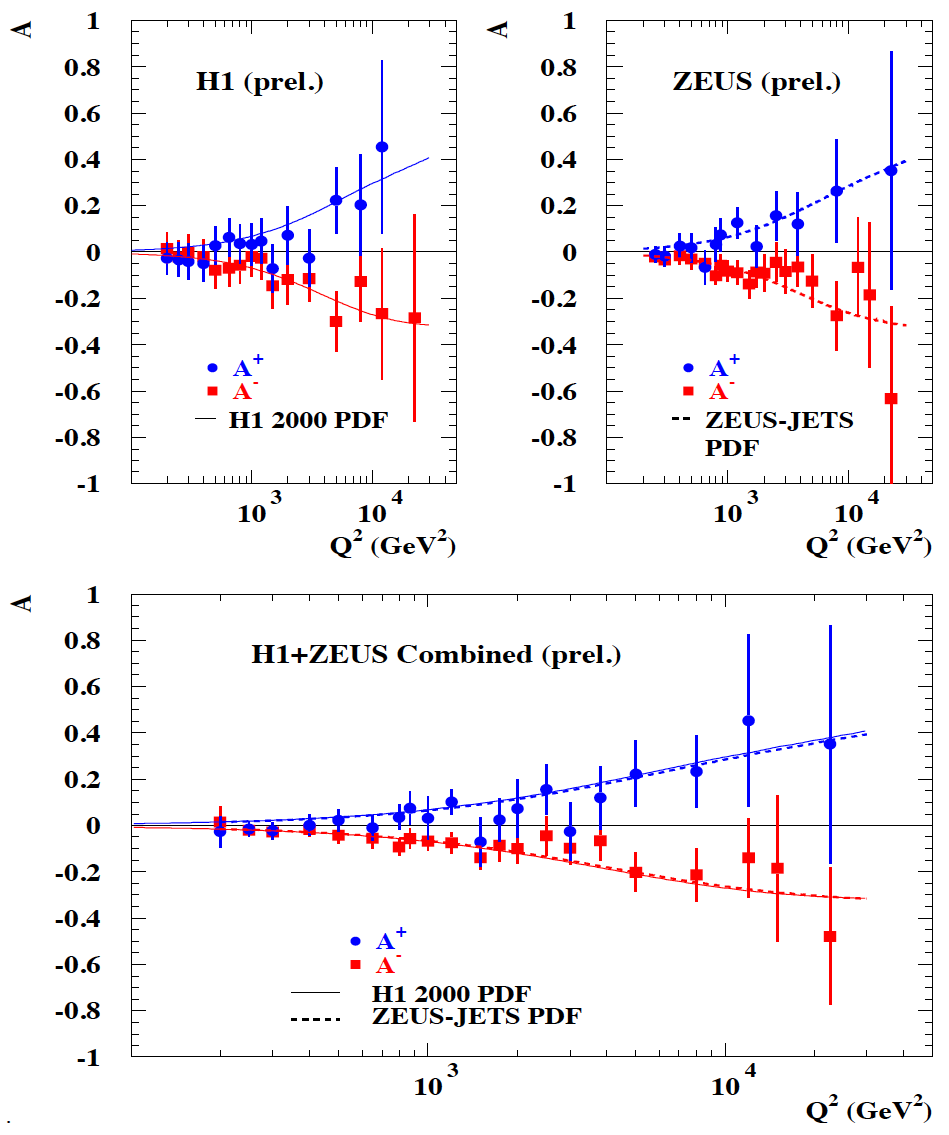 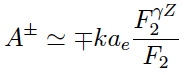 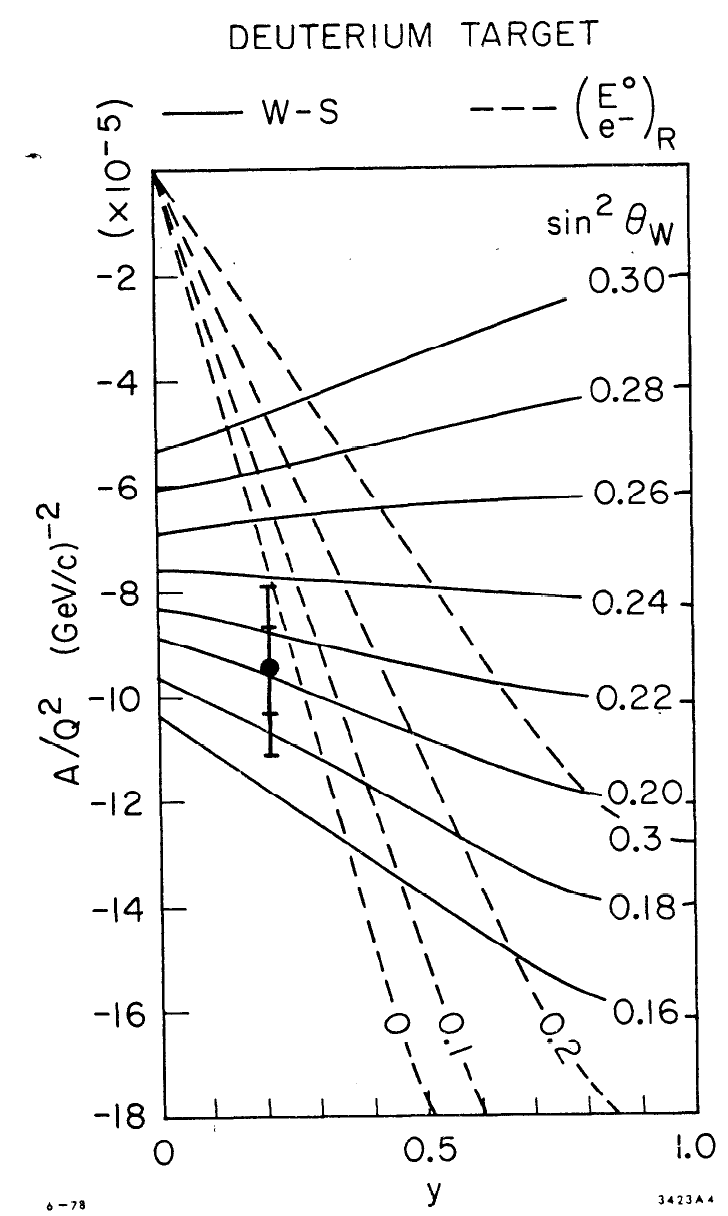 Q2 =1..2 GeV2
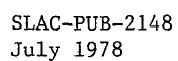 ICHEP06, H1prel. 06-142, ZEUSprel. 06-022
Cf L.Stanco
The new high Q2  NC (e-pe-X) measurement by ZEUS
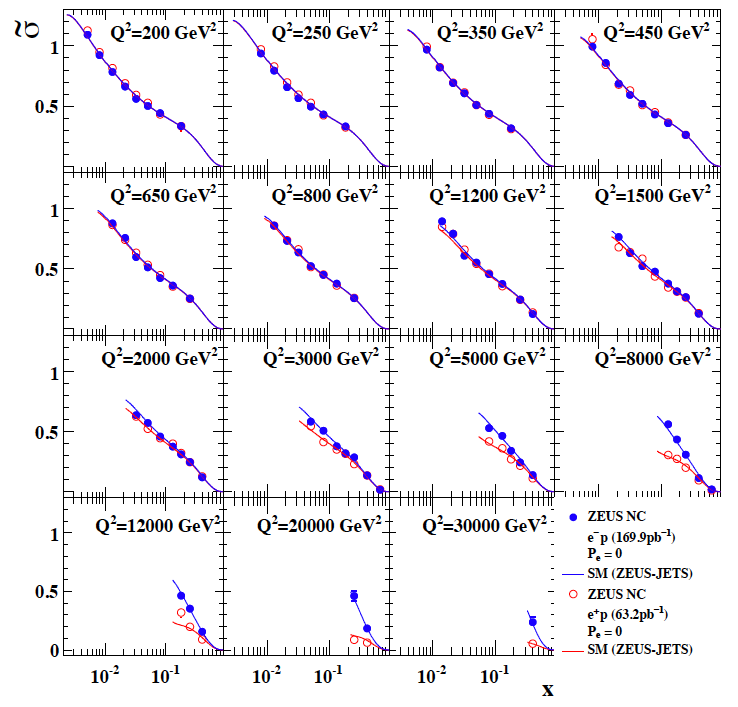 DESY 08-202, submitted
HERA II, 169 pb-1
polarised e- beam
Double angle method:
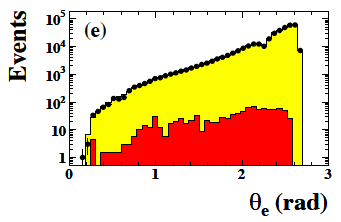 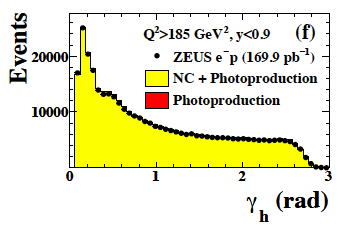 Valence Quarks – xF3
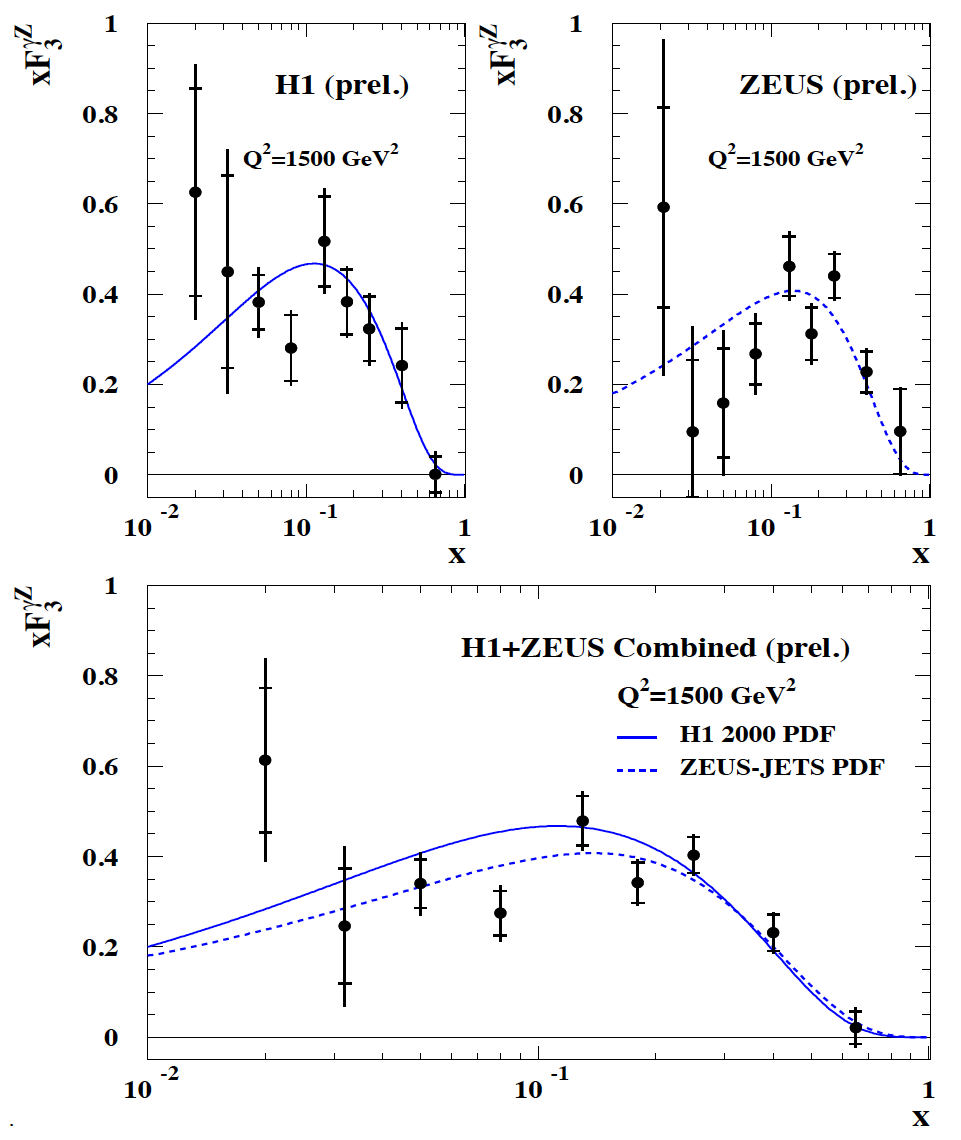 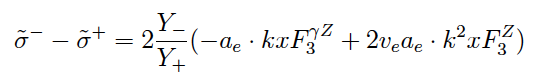 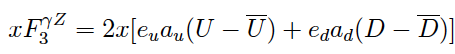 Measurement of valence quarks [2uv+dv]/3
down to low x, unless qsea ≠ anti-q
Difficult to measure at HERA, needs high Q2
and contributes only at high y as Y-=1-(1-y)2
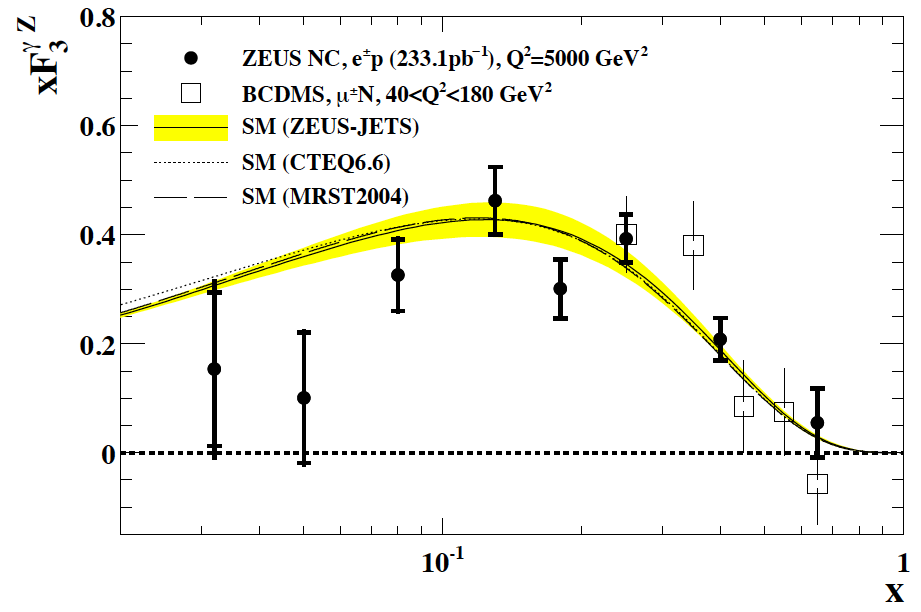 Update of xF3 by ZEUS, DESY 08-202
ICHEP06, H1prel. 06-142, ZEUSprel. 06-022
HERAPDF0.2
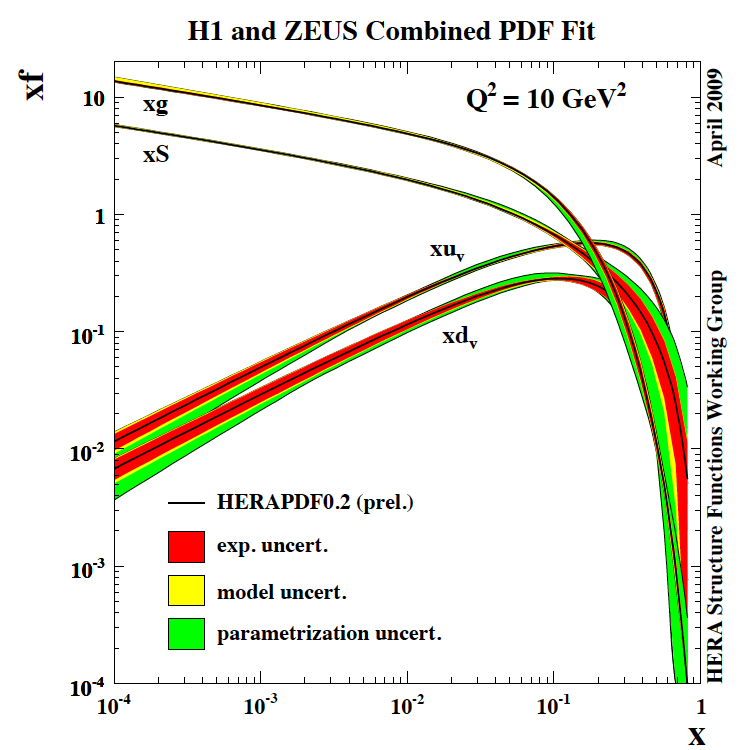 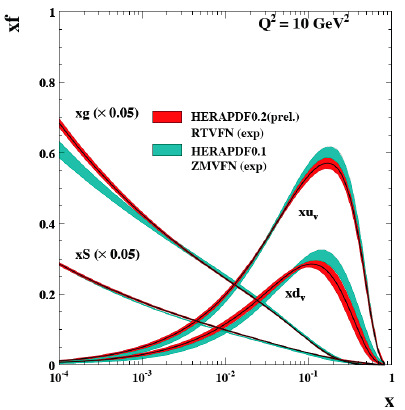 New precision H1 data in.
Variable flavour scheme
Pdf uncertainties
9 parameters (Q02=1.9GeV2)
Based on HERA I alone.
Publication this year.
Assumptions on: strange, u/d at low x
Dynamic generation of c,b. uncertainties
at large x:. parameterisation, input data, xg
V.Radescu DIS09
M.Klein HERA & p Structure 12.5.2009
24
HERApdf vs GLOBALs
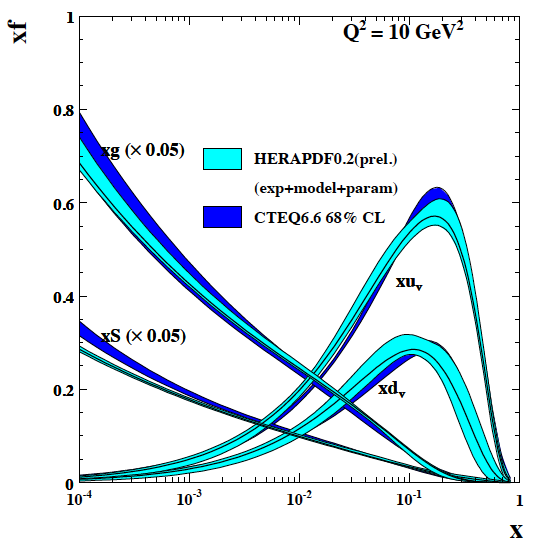 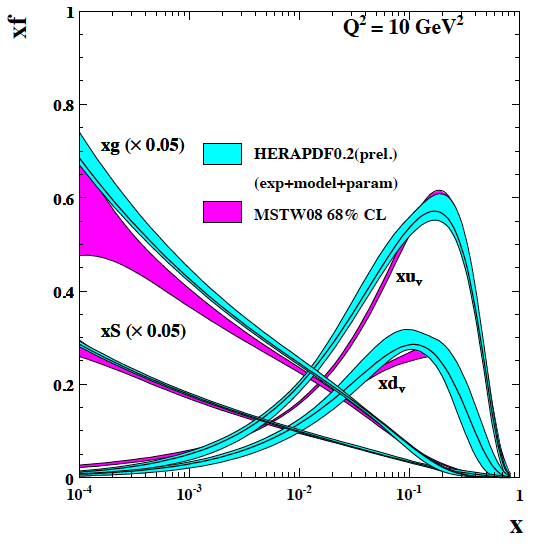 M.Klein HERA & p Structure 12.5.2009
25
hera
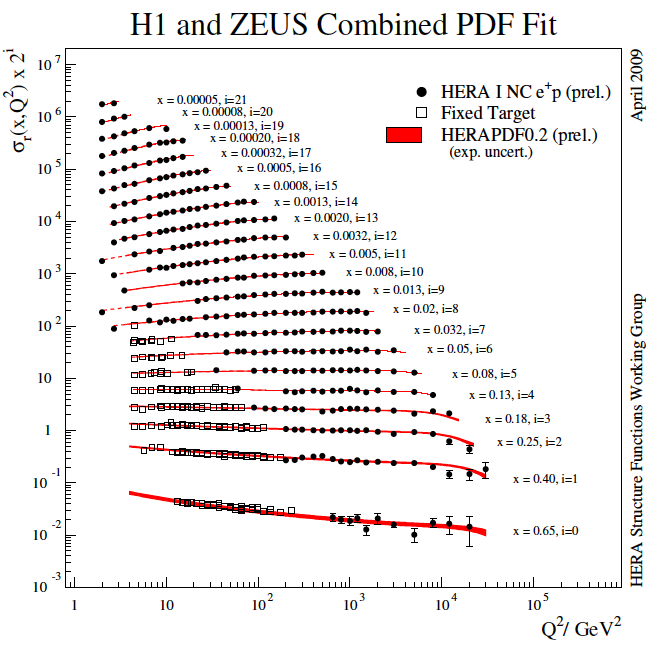 BCDMS not
part of the fit.

αs to NNLO
for the final analysis.
M.Klein HERA & p Structure 12.5.2009
26
Comparison with Tevatron
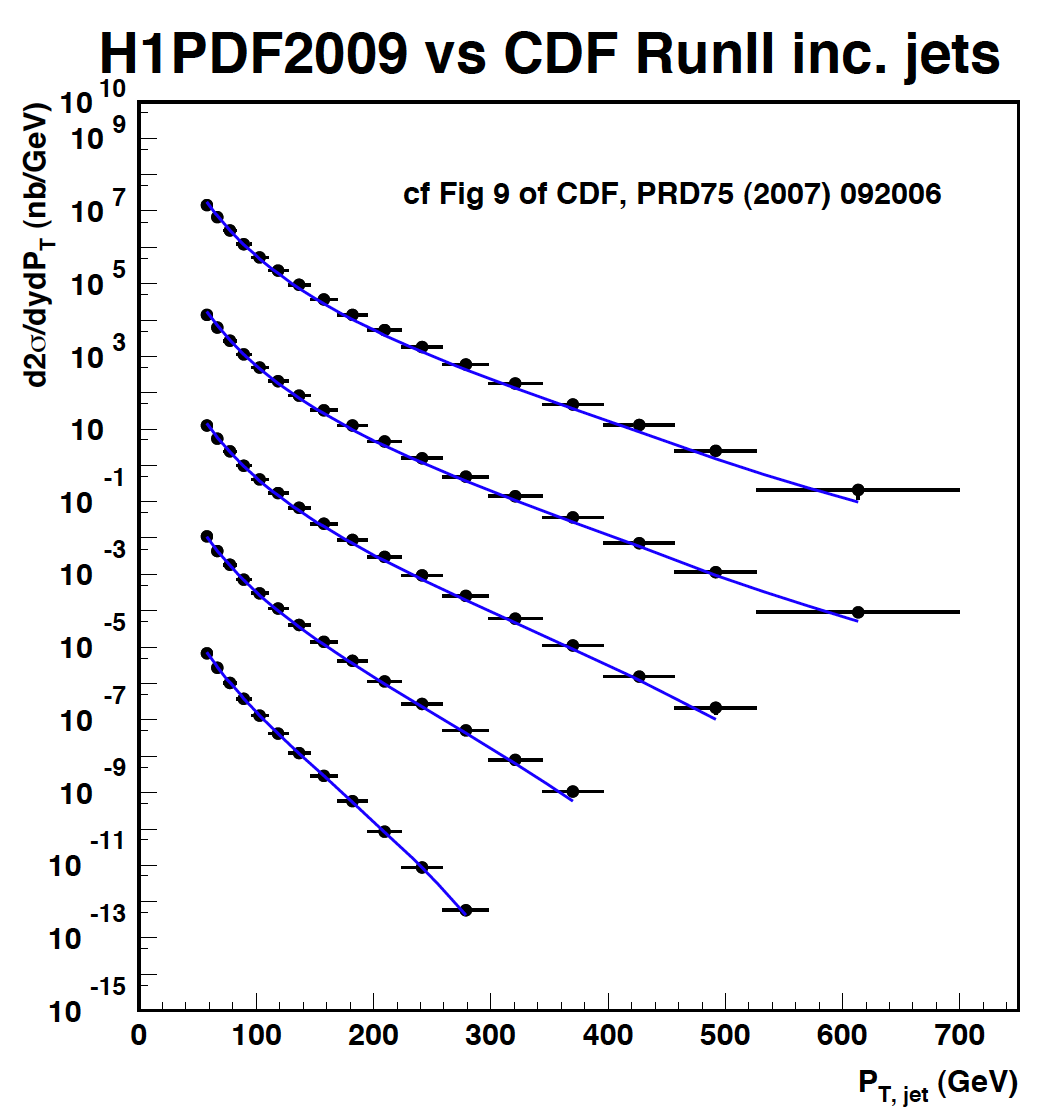 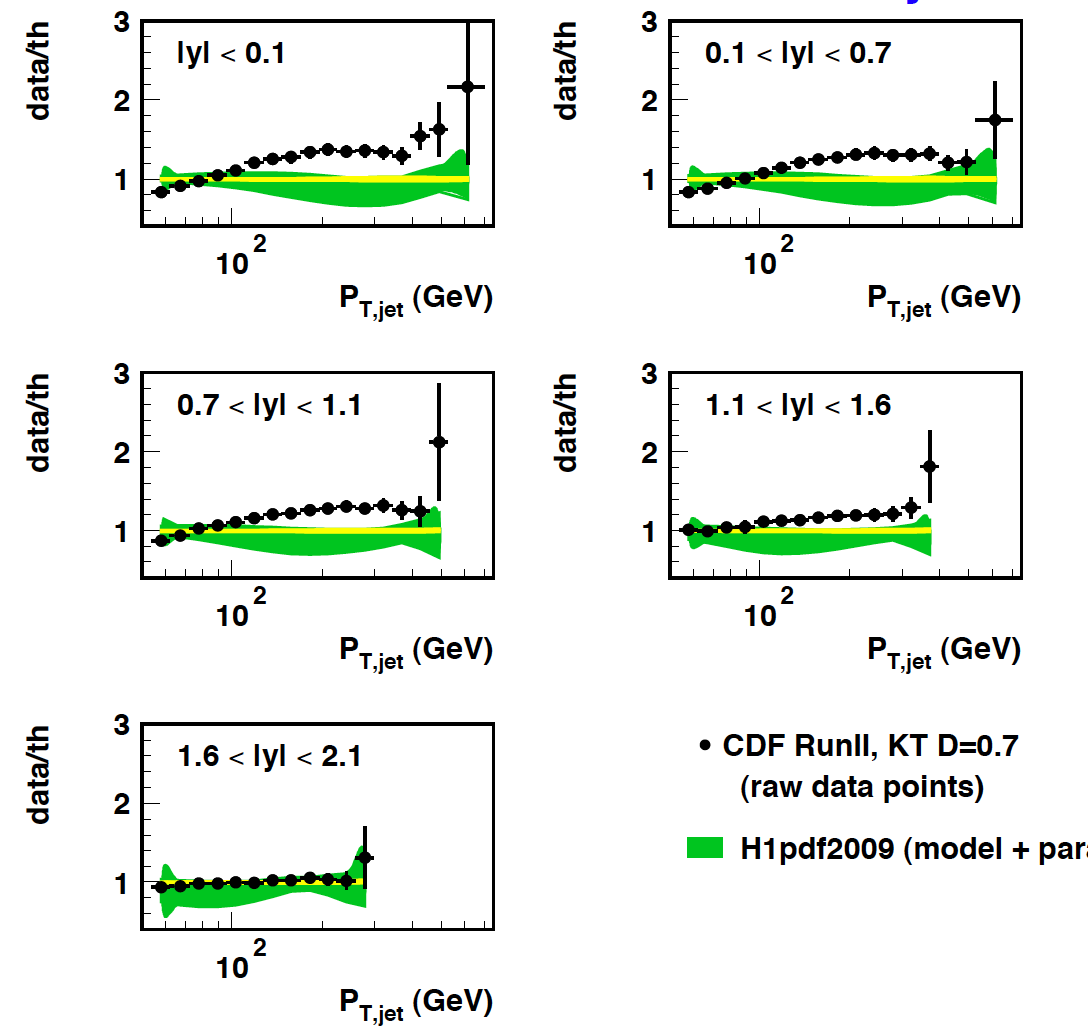 CDF not
part of the fit.
E.Perez
M.Klein HERA & p Structure 12.5.2009
27
charm and beauty
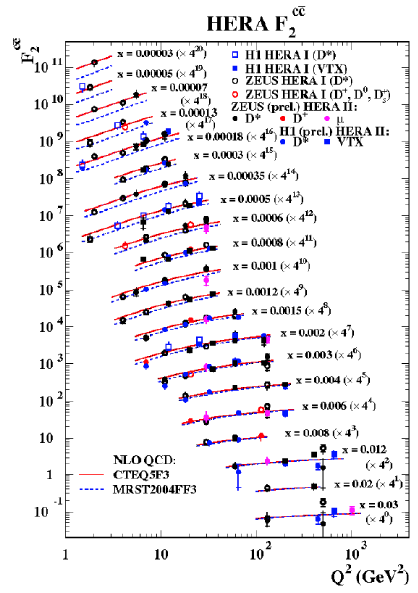 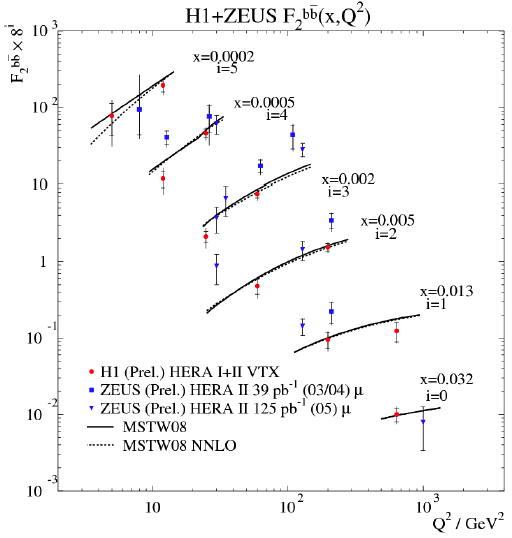 In recent fits c and b are dynamically generated,
i.e. the predictions are absolute [VFNS]
Remember c=0, 20 years ago (EMC)
cf G.Grindhammer
M.Klein HERA & p Structure 12.5.2009
28
The Longitudinal Structure Function - ZEUS
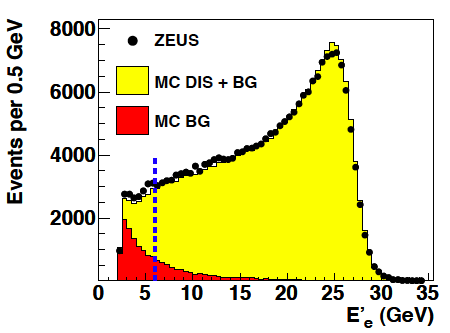 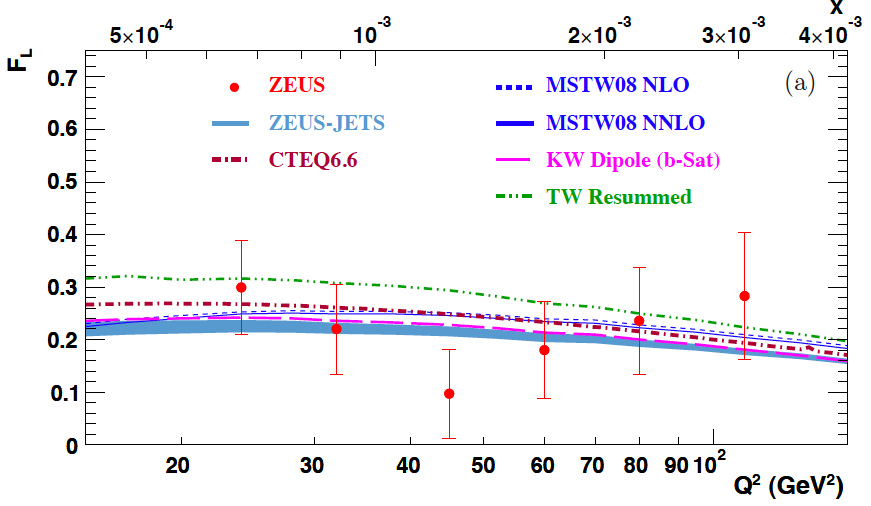 Ee’ > 6 GeV. 
 eID with NN based on shower shape,
some hit requirement (MVD, CTD) 
outside track reconstruction acc. 
Monte Carlo used for background subtraction
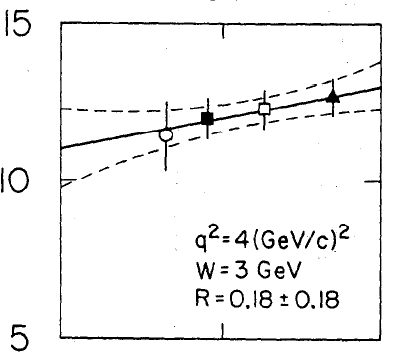 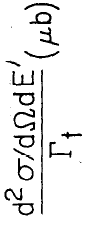 DESY 09-046.
 Errors from joint fit allowing changes of systematics.
 Published both FL and F2

R=0.18+0.07-0.05 
remember R=0.18+-0.10 from  SLAC]
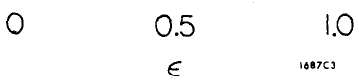 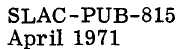 J.Grebeniuk,  DIS09
The Longitudinal Structure Function FL - H1
Ee’ > 3 GeV
eID with max. pT
BST/CJC track and
charge determination
to remove γp bgd


Values extracted point
by point assuming 
uncorrelated errors
at this stage.

Results at medium Q2
are consistent with ZEUS 
but error treatment differs.


Improvement over 
first FL publication:
F.D. Aaron et al., 
Phys. Lett. B 665, 139 (2008)
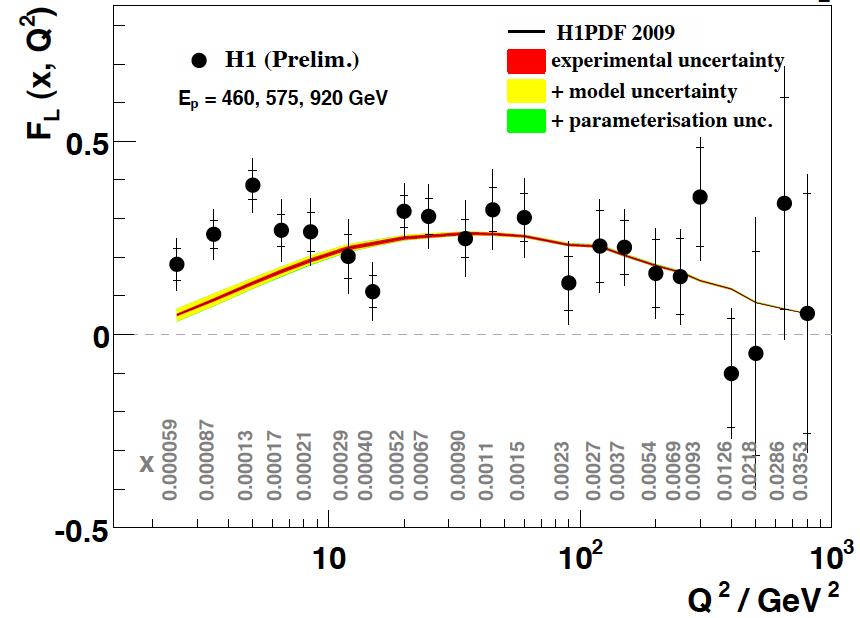 .
Backward Silicon      Central Jet Chamber
A.Glazov,  DIS09
FL at low x – some puzzles
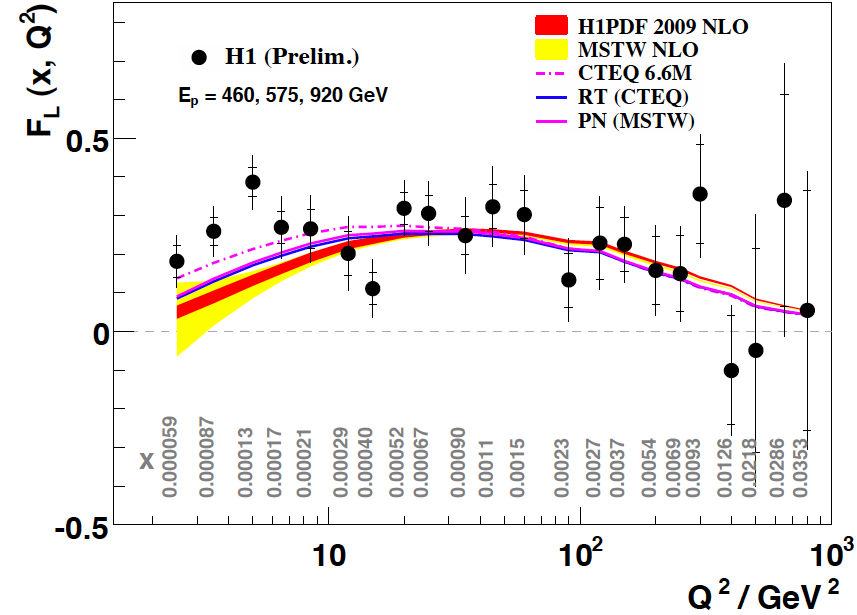 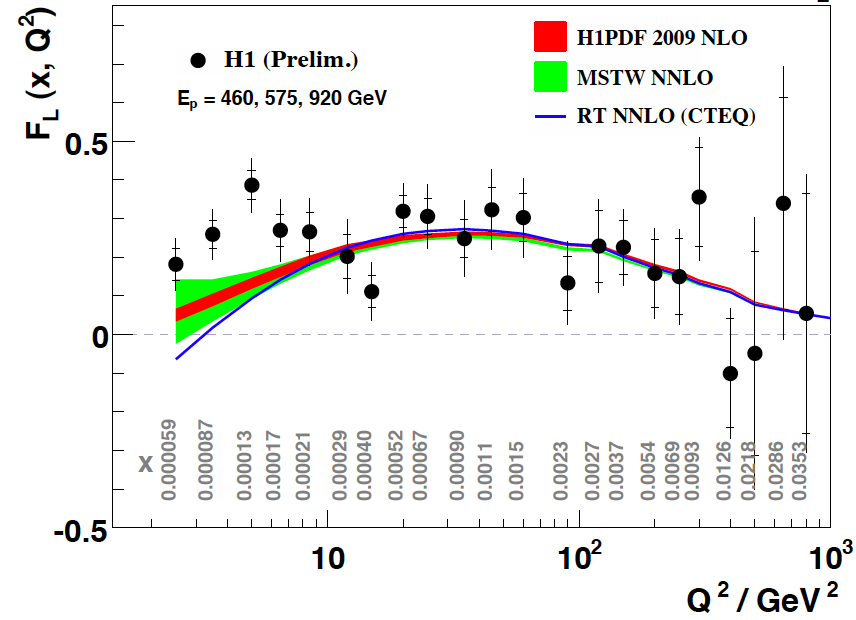 NNLO: MSTW(NLO)=MSTW(NLO)
but CTEQ moves down…

Need best possible measurement at low x,Q2
To help understanding h.o. QCD

Dipole models work.
MSTW =H109 (NLO)
CTEQ6.6 higher
Use CTEQ prescription to calculate FL:
MSTW moves up !
P.Nadolsky, R.Thorne, E.Perez
M.Klein HERA & p Structure 12.5.2009
31
σr = F2D-f(y)FLD
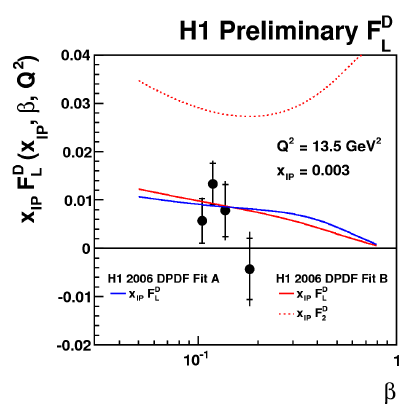 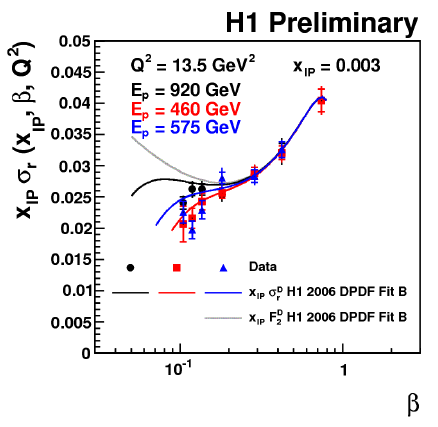 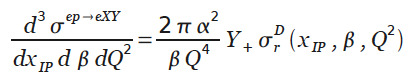 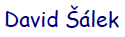 DIS09
M.Klein HERA & p Structure 12.5.2009
32
Summary
Below x=0.1 the proton structure in the DIS region is gluon dominated.

Quarks are pointlike down to 0.7 10-18 m – HERA was the best microscope of mankind

Broadly, the observations (here F2(inclusive, charm, beauty, diffractive)
  and FL(inclusive, diffractive) can be understood by NLO QCD

-A great development in the understanding of qg dynamics
  with new concepts as parton amplitudes, unintegrated distributions
  and the new area of high parton densities

The HERA data and inclusive QCD fits are able to describe fixed target
  and Tevatron jet data, and yield predictions for the LHC (W,Z,Higgs)

Next steps: 
   completion of data analysis (high Q2, y, FL,…)
   Studies of QCD at low x, Q2 (stability of αs, FL)
   Coupling constant and pdf’s at NNLO ..

HERA was a remarkable success
and so have been the collaborations: H1-ZEUS, HERA, Theory.
A review: M.K.  and Rik Yoshida, Collider Physics at HERA, Prog. Part. Nucl. Phys. 61,343 (2008)
M.Klein HERA & p Structure 12.5.2009
33
1989/90
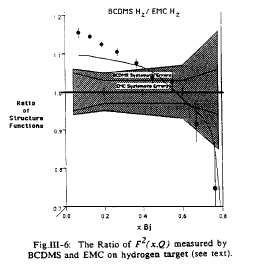 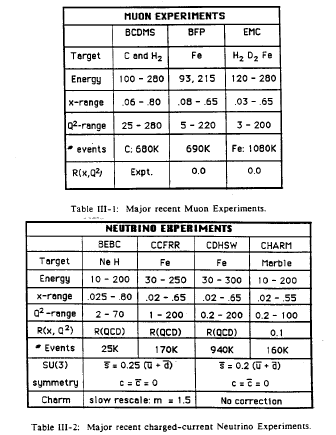 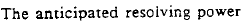 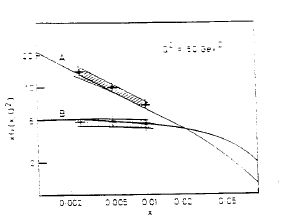 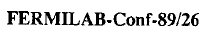 Max Klein for Wu-Ki Tung, 12.05.2007
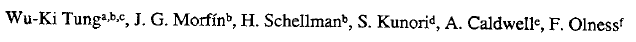